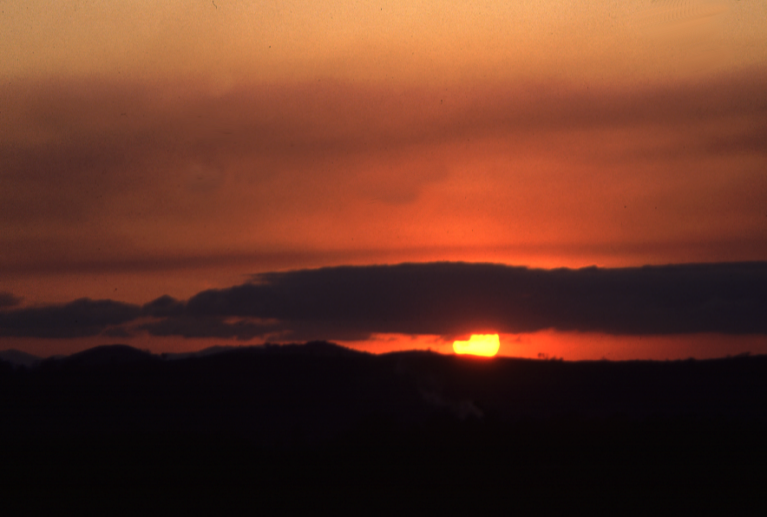 Haverá Um Novo Céu e Uma Nova Terra?
CÉU
O QUE A BÍBLIA ENSINA ?
“Conheço um homem em Cristo que, há catorze anos,  foi arrebatado até o terceiro  céu.”  II Cor. 12:2
“NO PRINCÍPIO, CRIOU DEUS OS CÉUS E A TERRA.”
GÊNESIS 1:1
O  1º  CÉU
“Fez pois, Deus o firmamento e separação entre as águas debaixo do firmamento e as águas sobre o firmamento. E assim se fez. E chamou Deus ao firmamento Céus. Houve tarde e manhã, o segundo dia.” Gênesis 1: 7,8
“Voem as aves sobre a terra, sob o firmamento dos céus.”    Gênesis 1:20
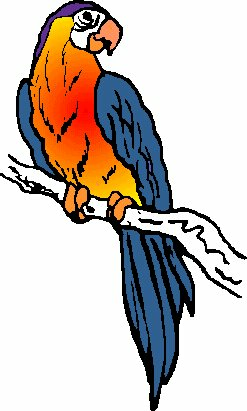 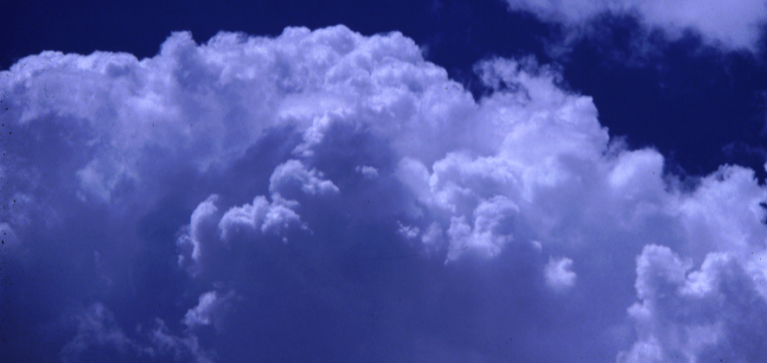 1º CÉU:  ATMOSFÉRICO
2º CÉU
“Quando contemplo os teus céus, obra dos teus dedos, e a lua e as estrelas que estabelecestes, que é o homem, que dele te lembres?  Sal. 8:3,4
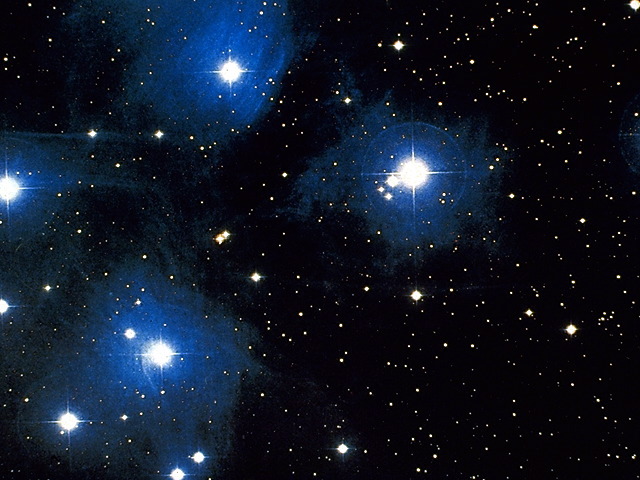 CÉU ASTRAL
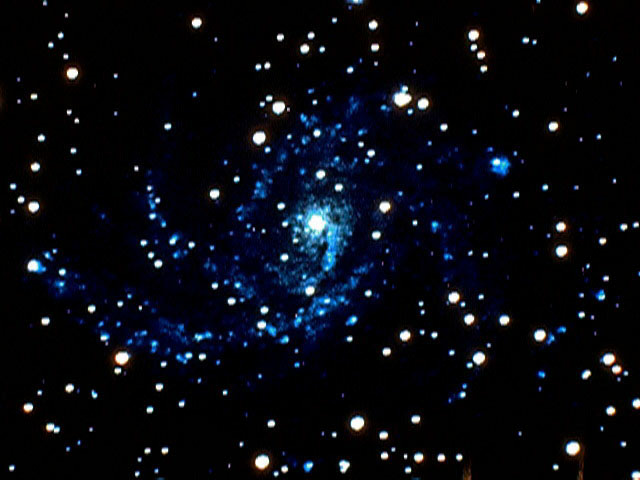 Você pode ver a olho nu:
3.000 estrelas. (Há mais de 3 bilhões)
- O Sol é de 5ª grandeza(está há 150 milhões de Km da Terra. Seus raios levam 8 minutos para chegar à Terra)
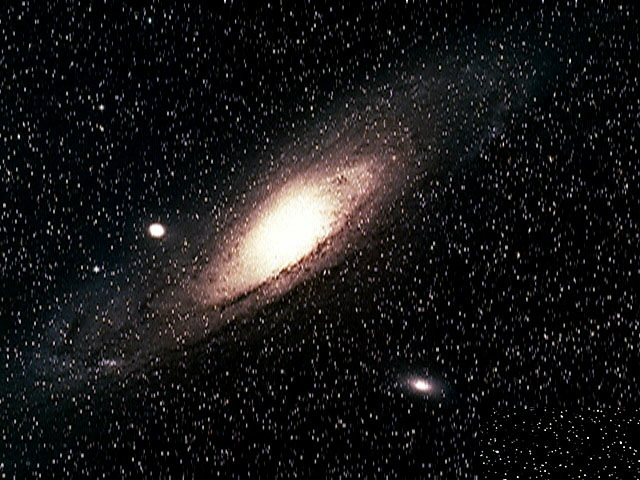 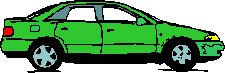 1 Km/s - 4 1/2 anos para chegar ao Sol
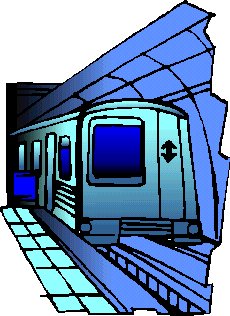 100 Km/h - 170 anos
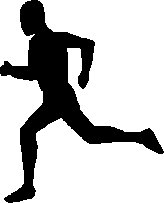 A PÉ  -  10 MIL ANOS
ALFA CENTAURO -  4 anos-luz
ÓRION :   Riga - 320 anos-luz
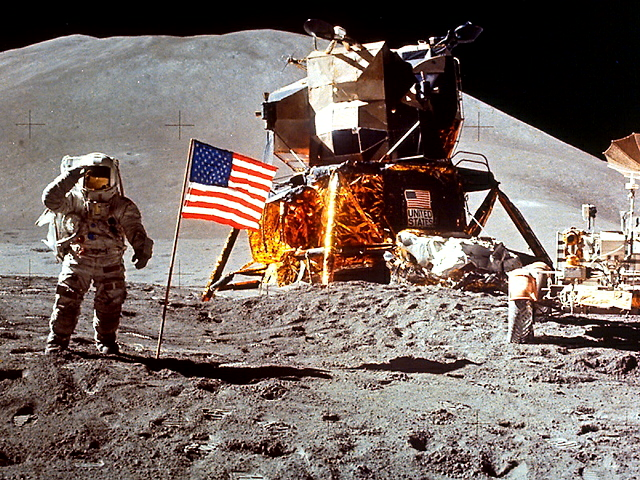 E  O  HOMEM  SÓ  PISOU  NA  LUA !
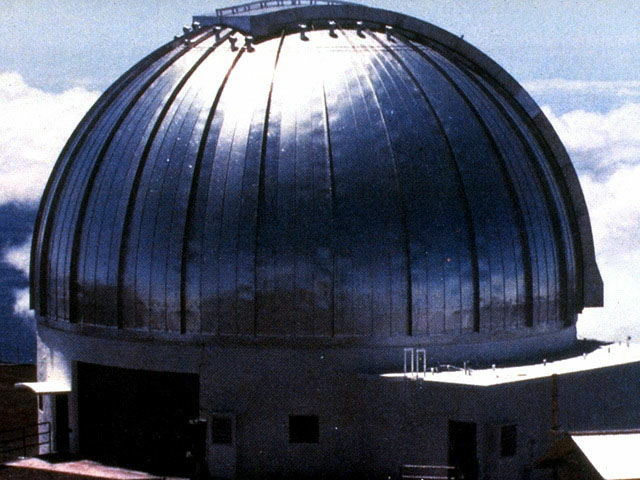 O CÉU TEM  MARAVILHADO O  HOMEM  AO  ESTUDÁ-LO !
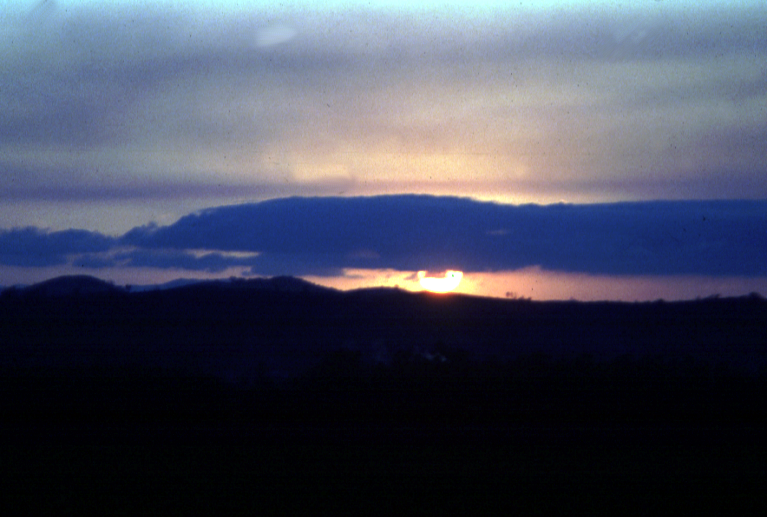 O CÉU
- LÁ ESTÁ O TRONO DE DEUS.   Apoc4:2                                              - ÁRVORE DA VIDA.    Apoc. 2:7                                                                        - LÁ ESTÃO AS MORADAS.   João 14: 1-3                                                  - DEUS ESTÁ PREPARANDO UMA CIDADE.   HEBR. 11:16
3º  CÉU
“Conheço um homem em Cristo que, há catorze anos,  foi arrebatado até o terceiro  céu.”  II Cor. 12:2
VEJAMOS
A TERRA ANTES DO PECADO
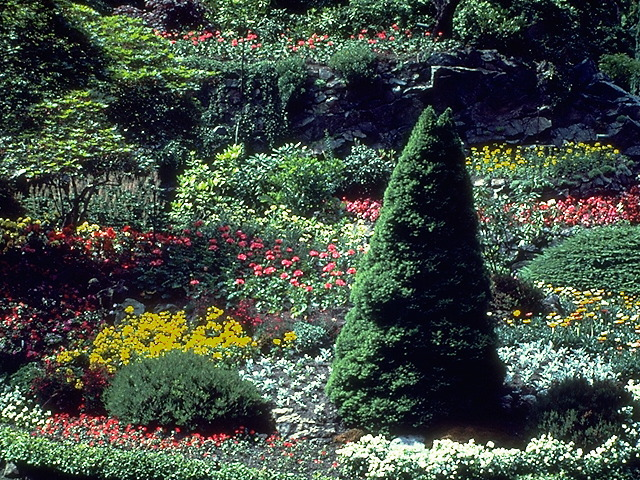 “E plantou o Senhor Deus um jardim no Éden, da banda do Oriente, e pôs nele o homem que havia formado.” Gn. 2:8
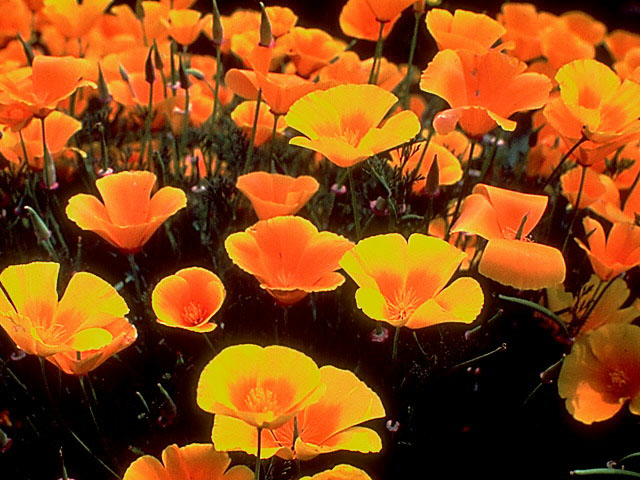 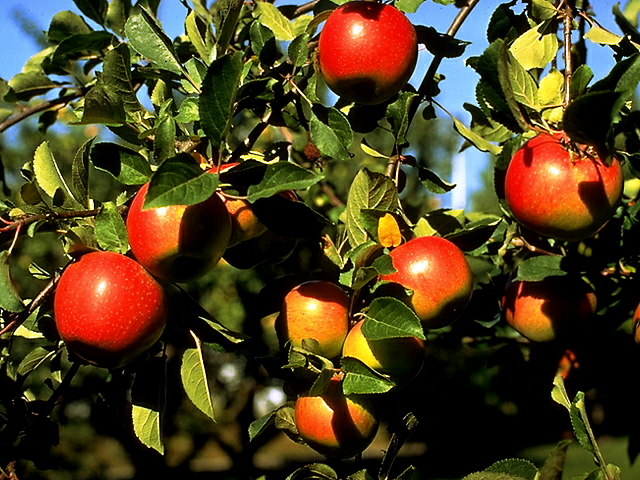 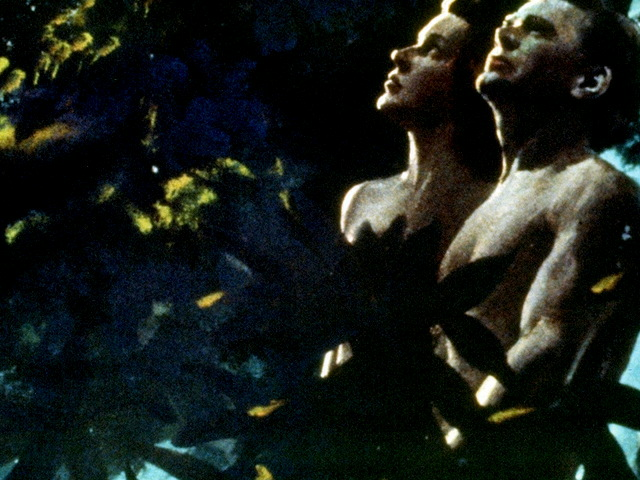 “ASSIM DEUS CRIOU O HOMEM À SUA IMAGEM, À IMAGEM DE DEUS O CRIOU; HOMEM E MULHER OS CRIOU.” Gênesis 1:27
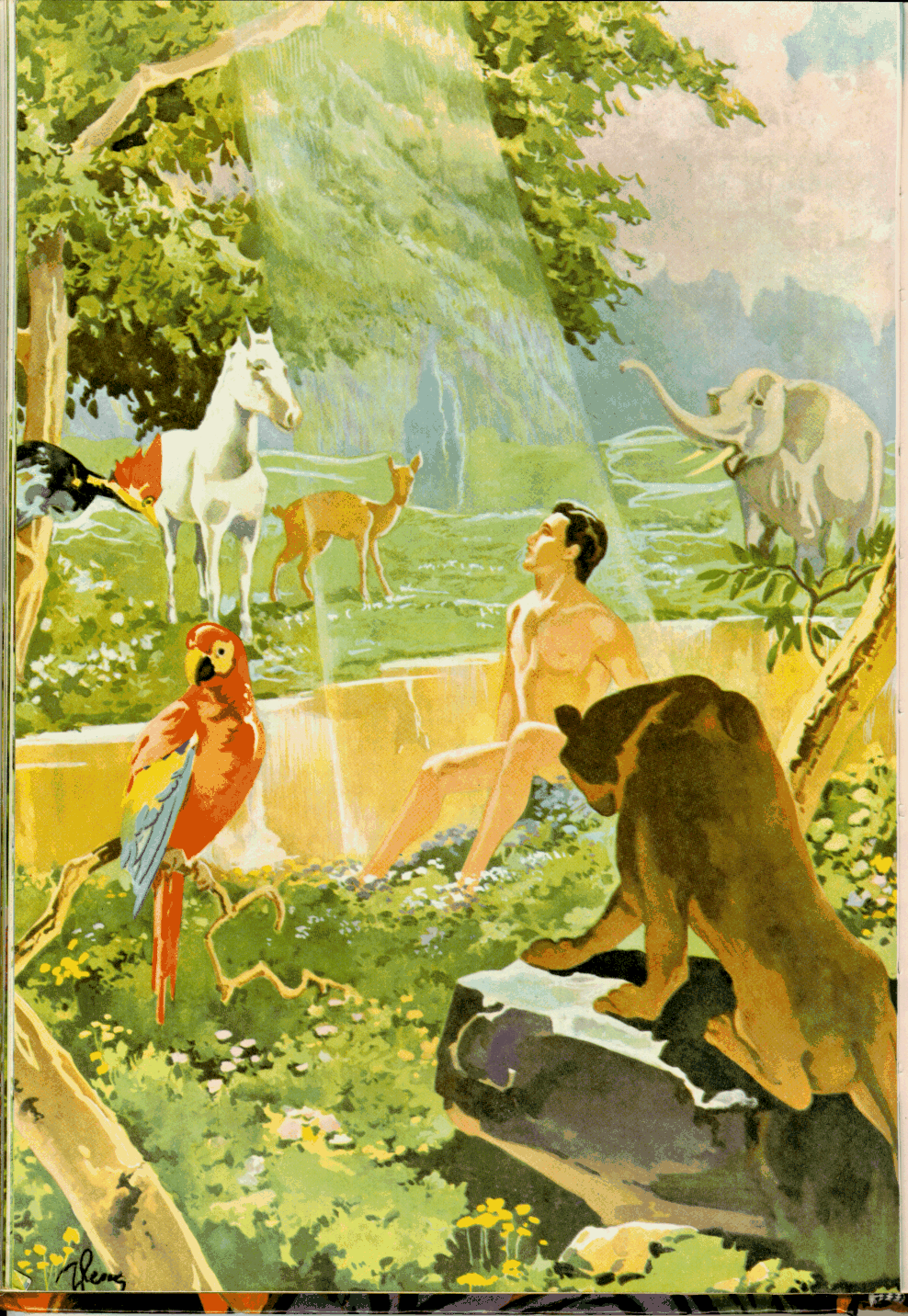 “Nós, porém, segundo a sua promessa, aguardamos novos céus e uma nova terra, nos quais habita a justiça”  II Pedro 3:13
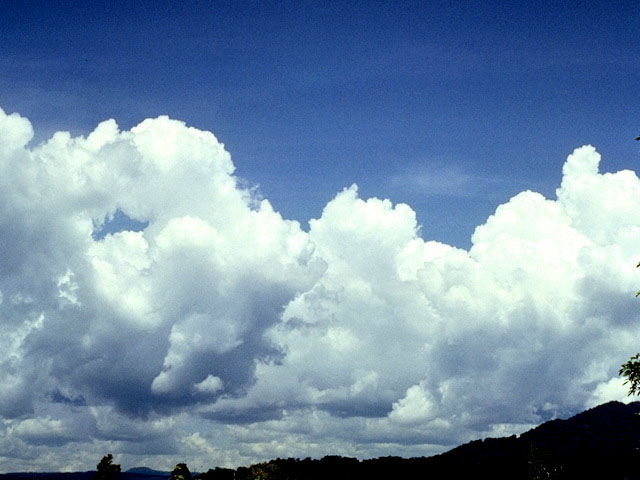 “Vi novo céu e nova terra, pois o primeiro céu e a primeira terra passaram...” Apoc. 21:1
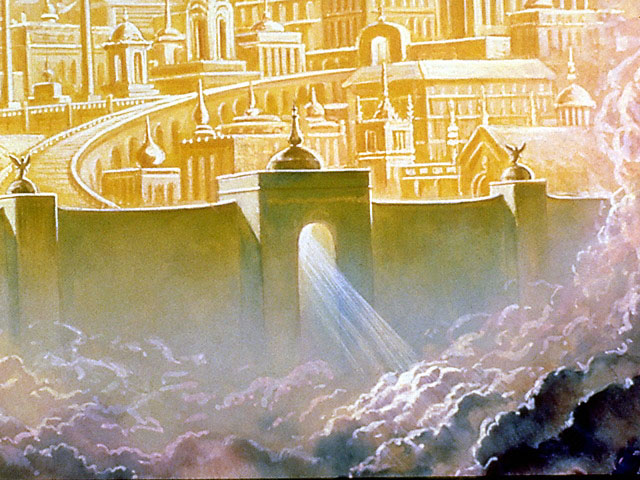 “Vi também a cidade santa, a nova Jerusalém, que descia do céu, da parte de Deus, ataviada como noiva adornada para o seu esposo.”  Apoc. 21:2
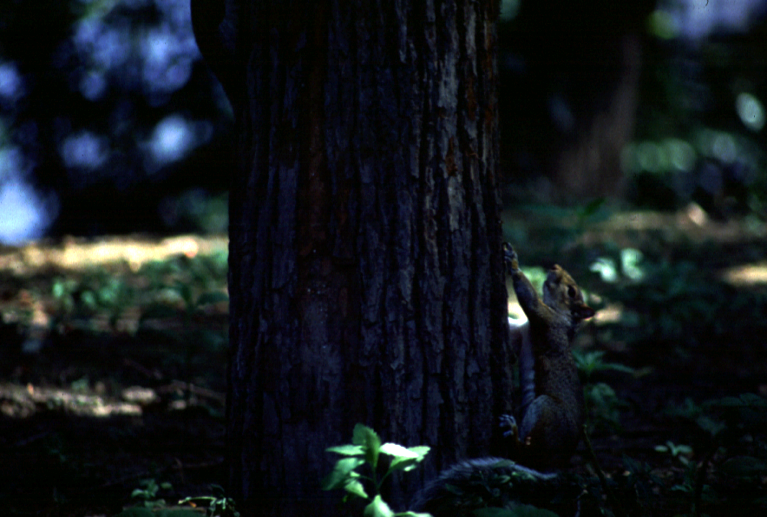 “OS ANIMAIS SERÃO MANSOS” Isa 65:25
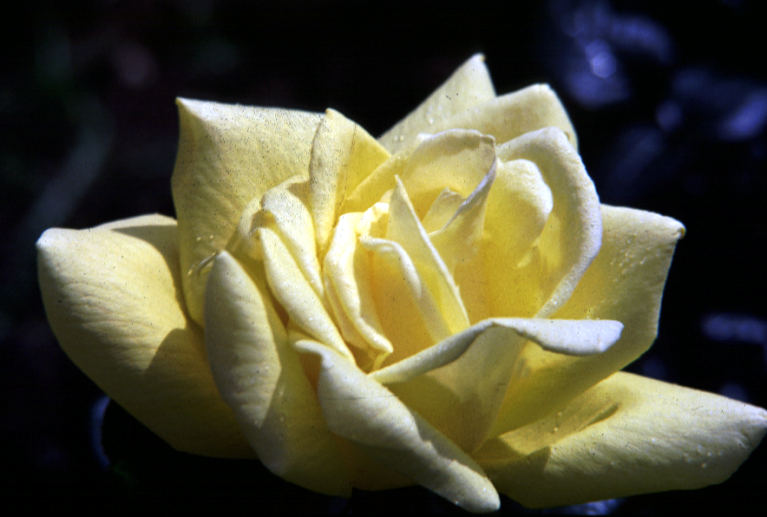 “HAVERÁ PAZ E ALEGRIA”
    Isaías 35:10
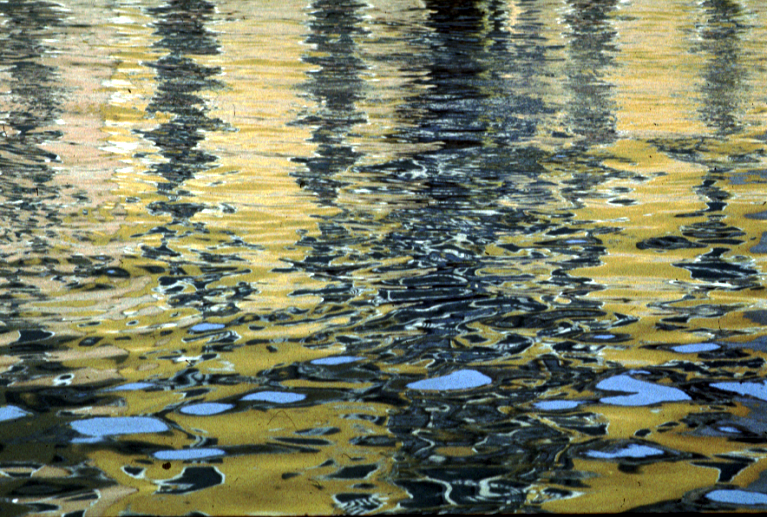 " O RIO DA VIDA"
Apoc. 22:1
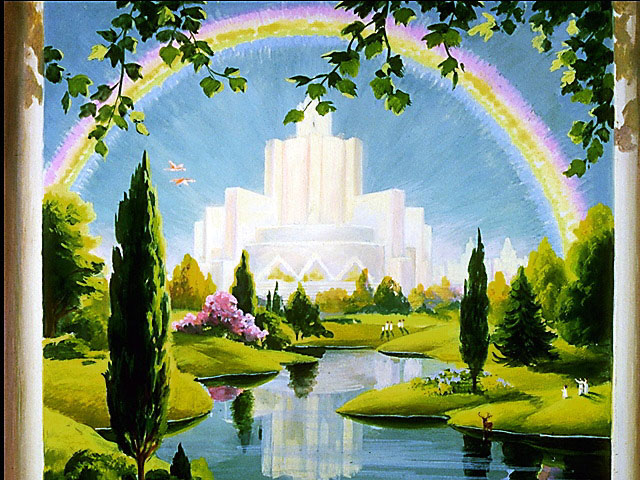 A NOVA JERUSALÉM
CIDADE DE PAZ - CAPITAL
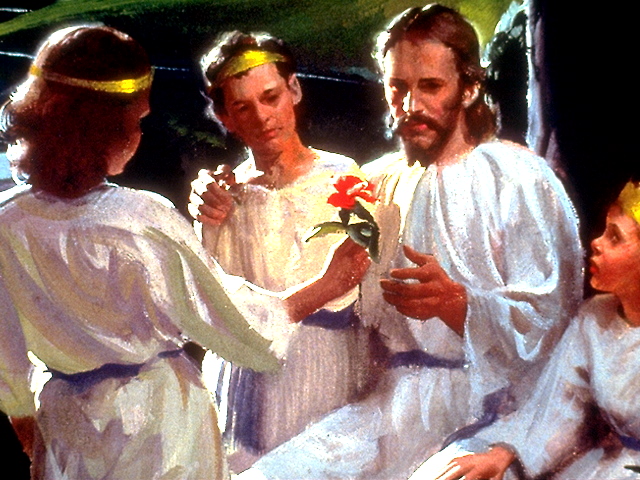 “Os seus servos o servirão, contemplarão a Sua face, e na sua fronte está o nome dele.” Apoc. 22: 3,4
“Nem os olhos viram, nem ouvidos ouviram, nem jamais penetrou no coração humano o que Deus tem preparado para aqueles que o amam” I Cor.2:9
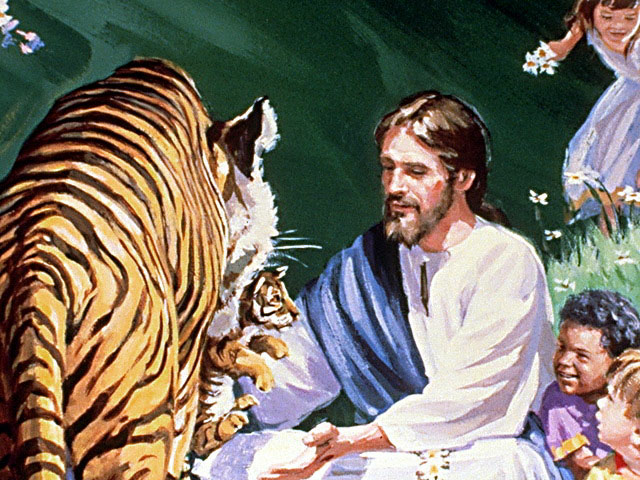 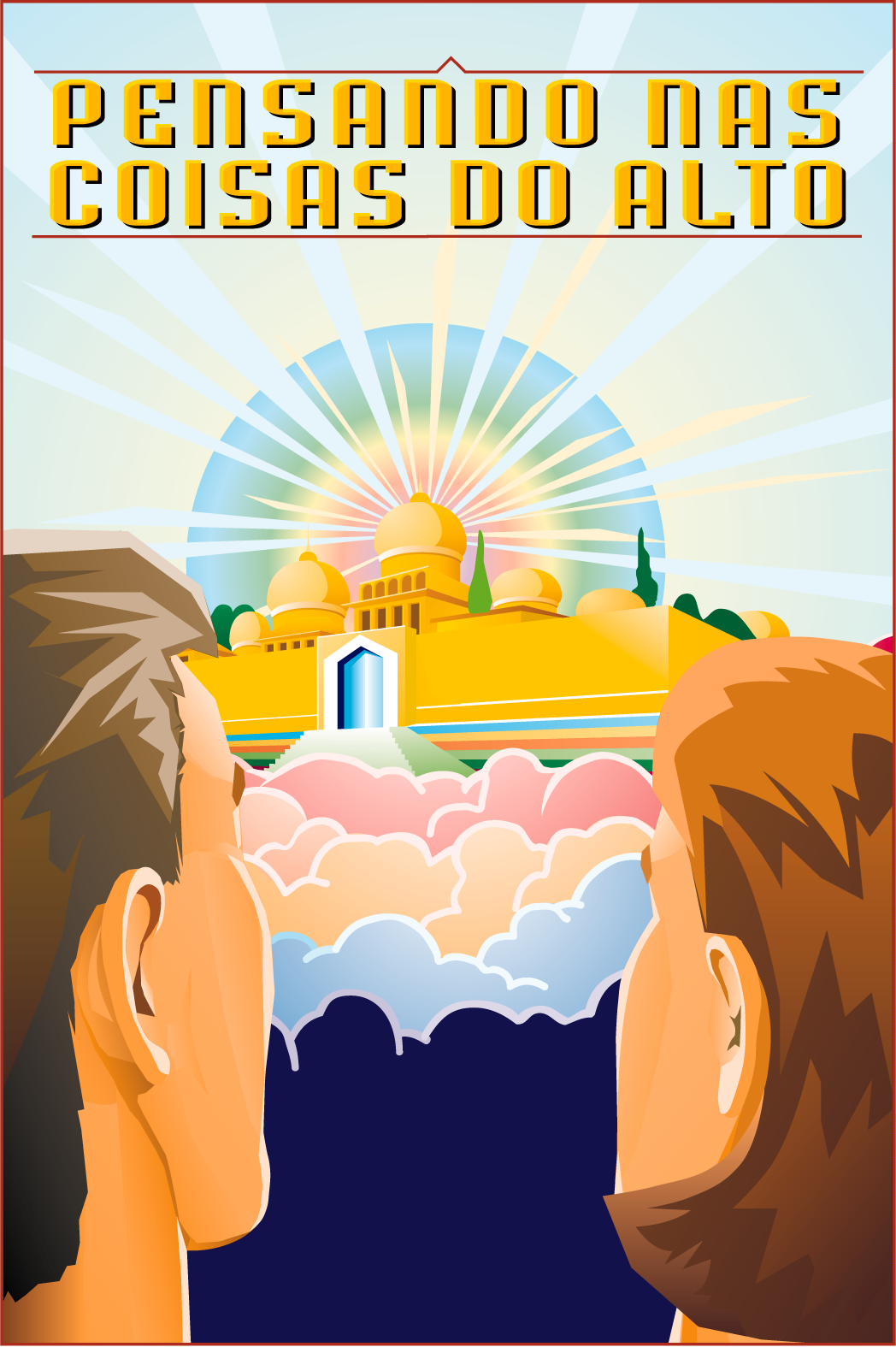 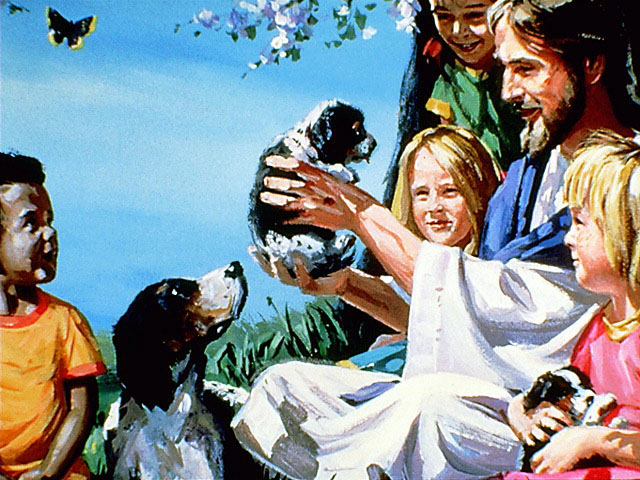 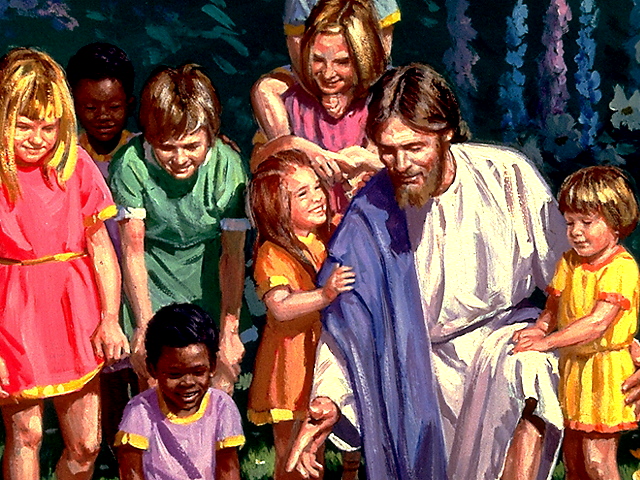 "Eis que cedo venho".  Ap 22:20
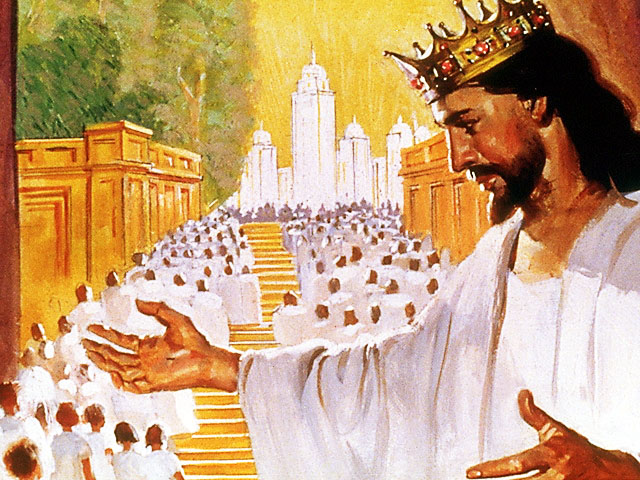 “Então, dirá o Rei aos que estiverem à Sua direita: Vinde, benditos de meu Pai ! Entrai na posse do reino que vos está preprarado desde a fundação do mundo.” Mateus 25:34